My Best Friend:Kerren
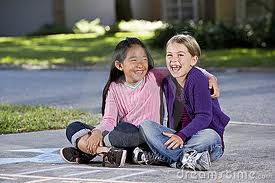 Written by:
Giulia Pantano
If my best friend was a car it would be a Vosewaggon because they are tiny and it don’t need a lot of gas.
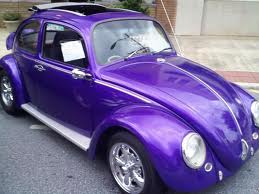 If my best friend was a soft drink, it would be a Pepsi because it is refreshing.
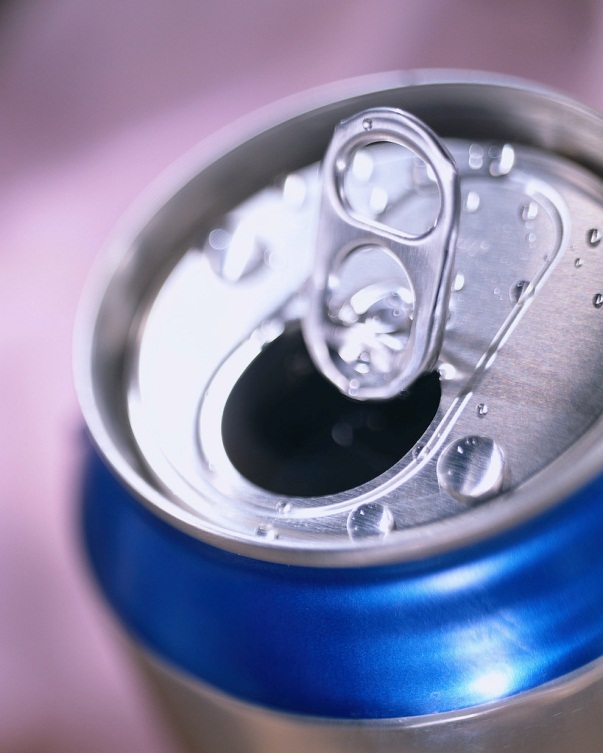 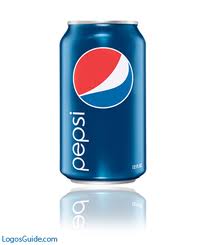 If my friend were a zoo animal, it would be a giraffe, because they are tall, just like me!
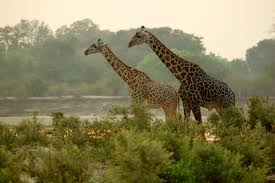 If my best friend were a song, it would be “We are young” by Glee because it is full of good voices.
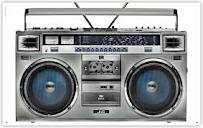 If my friend were a candy, it would be a grape tootsie lollypop because it is sweet like my friend.
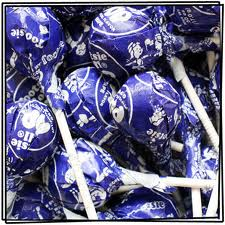 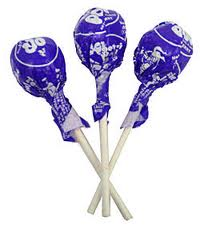